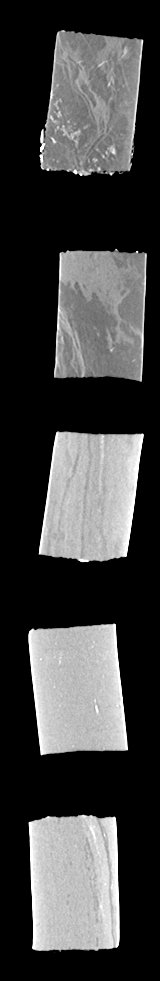 Plug 1
Plug 6
Plug 7
Plug 3
Plug 5
8000
7995.2
7986
7984
7982
Huntersville
Onondaga Base
Onondaga
Onondaga
Huntersville
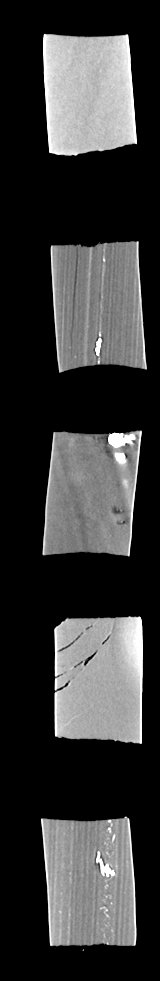 Plug 8
Plug 11
Plug 12
Plug 9
Plug 10
7980
7972
7970
7968
7962
Marcellus
Organic Tongue 3
High Gamma
Base Marcellus
Organic Tongue 3
Very High Gamma
Marcellus
Organic Tongue 3
Very High Gamma
Base Marcellus
Organic Tongue 3
Top Onondaga
Onondaga
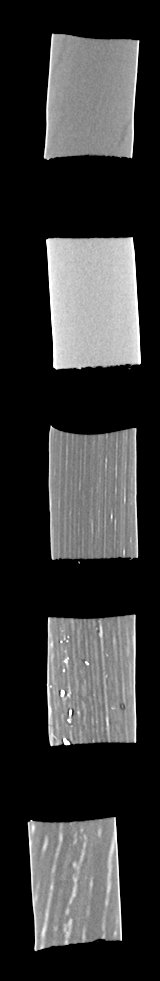 Plug 13
Plug 16
Plug 17
Plug 14
Plug 15
7960
7957
7954
7950
7948
Marcellus
Organic Tongue 3
High Gamma
Marcellus
Organic Tongue 3
Limestone?
Top Marcellus
Organic Tongue 3
Marcellus
Limestone
Top Marcellus
Organic Tongue 3
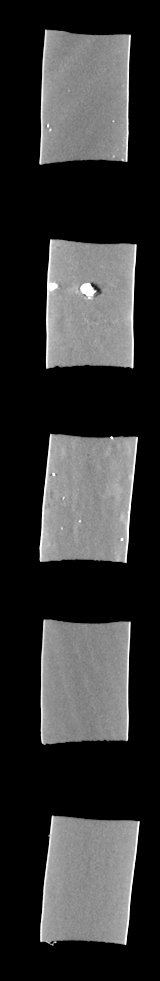 Plug 18
Plug 21
Plug 22
Plug 19
Plug 20
7944
7940
7938
7936
7924
Base Marcellus
Organic Tongue 2
High Gamma
Base Marcellus
Organic Tongue 2
High Gamma
Marcellus
Organic Tongue 2
High Gamma
Marcellus
Organic Tongue 2
High Gamma
Marcellus
Organic Tongue 2
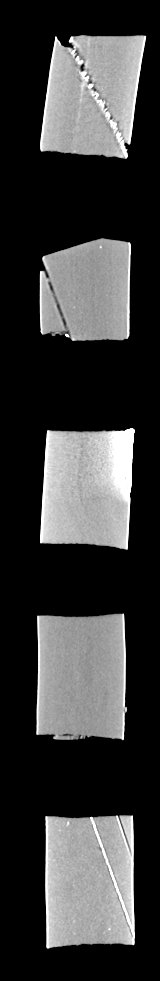 Plug 23
Plug 26
Plug 27
Plug 24
Plug 25
7920
7908
7904
7900
7897
Base Marcellus
Organic Tongue 3
High Gamma
Top Marcellus
Organic Tongue 2
Top Marcellus
Organic Tongue 2
Limestone?
Top Marcellus
Organic Tongue 2
Base Marcellus
Organic Tongue 3
Plug 28
Plug 31
Plug 32
Plug 29
Plug 30
7895
7887
7880
7872
7870
Base Marcellus
Organic Tongue 3
High Gamma
Marcellus
Organic Tongue 3
Marcellus
Organic Tongue 3
Marcellus
Organic Tongue 3
Marcellus
Organic Tongue 3
Marcellus
Organic Tongue 3
Plug 33
Plug 36
Plug 37
Plug 34
Plug 35
7867
7851
7840
7820
7784
Top Marcellus
Organic Tongue 3
Top Marcellus
Mahantango
Mahantango
Mahantango
Organic Shale
Plug 38
Plug 41
Plug 42
Plug 39
Plug 40
7772
7750
7710
7704
7700
Mahantango
Organic Shale
Tully Lower
Tully
Tully
Tully
Plug 43
Plug 46
Plug 47
Plug 44
Plug 45
7688
7679
7677
7675
7667
Tully
Burkett Lower
Burkett Lower
Burkett Lower
Burkett Upper
Plug 48
Plug 51
Plug 52
Plug 49
Plug 50
7665
7505
7488
7450
7990
Burkett Upper
Huntersville